Data Type Registries BreakoutRDA P11 Berlin
22 Mar 2018

Larry Lannom
Corporation for National Research Initiatives
Agenda
0-10 Introductions, Agenda Bashing
10-30 Brief updates on the most active adoption projects, including lessons learned and future needs
Tobias – Climate
Ulrich – ePIC/GWDG
Beth – RPID
Steve – Earthcube
Wo – IEEE BDGMM
Others?
30-45 Update on ISO Types standardization activties and discussion of synergistic RDA/ISO activities
45-60 Discussion on relevance of ISO efforts to existing and future adoption efforts
60-90 Next steps, especially addressing future RDA activities, if any, in this area
Corporation for National Research Initiatives
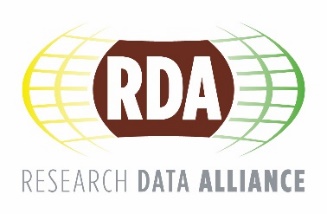 Summary of the Problem
Data sharing requires that data can be parsed, understood, and reused by people and applications other than those that created the data 
How do we do this now?
For documents – formats are enough, e.g., PDF, and then the document explains itself to humans
This doesn’t work well with data – numbers are not self-explanatory
What does the number 7 mean in cell B27?
Data producers may not have explicitly specified certain details in the data: measurement units, coordinate systems, variable names, etc. 
Need a way to precisely characterize those assumptions such that they can be identified by humans and machines that were not closely involved in its creation
Affects all data producers and consumers
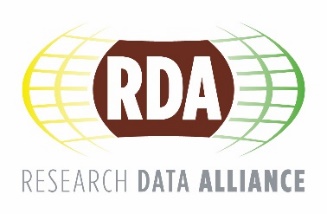 Highlights of the Recommendation
See output of DTR #1 – adopted as ICT Tech Spec
Confirmation that detailed and precise data typing is a key consideration in data sharing and reuse and that a federated registry system for such types is highly desirable and needs to accommodate each community’s own requirements
Deployment of a prototype registry implementing one potential data model, against which various use cases can be tested
Uptake in a number of projects and other RDA groups
Current State
Continued spread of the fundamental concept
Multiple type registries in (mostly experimental) operation
No agreed-upon standard minimal type record
No federation across registries or governance structures
All of this to be discussed in DTR Breakout later today. 
Draft final report on DTR #2 still in motion
ISO interest – more later
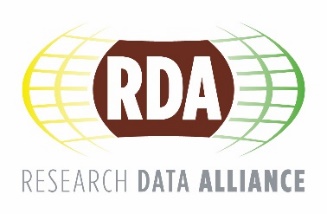 Impact of the Recommendation
Data Typing is Infrastructure for Infrastructure
Impact will vary by discipline/process
Examples
Types of returned PID resolution values, e.g., checksums, public keys, to inform subsequent actions
Precise characterization of data sets for interpretation and re-use
Precise characterization of entities in a workflow to determine routing to next appropriate stage
Object type as a search criteria
Development and advertising of services relevant to given sets of object types
Open availability of types via registries could encourage greater standardization across data sets in order to reuse types and associated services and software
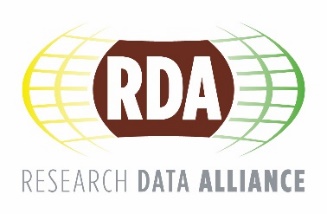 Endorsements/ Adopters
ICT Technical Specification
Multiple RDA Groups and Affiliated Projects
Data Fabric IG
PID Kernel Information WG
Collections WG
RPID (NSF project at IU, Tufts, CNRI)
DCO
C2CAMP
Vermont Monitoring Cooperative
ePIC / GWDG
Others.....
ISO SC32 WG2
Is DTR new or should it be part of ISO 11179?
RDA needs to help drive this – Denise Warzel will explain
Adoption Projects
Corporation for National Research Initiatives
Discussion Items
Connections among types (hierarchies)
Type Registry Specification
Type record core
Extended uses
Future RDA activities
Corporation for National Research Initiatives